ERCOT Frequency Events
February 2023

ERCOT
Operations Planning

PDCWG | Mar 22nd, 2023
2/8/2023 22:31:24 (FME)
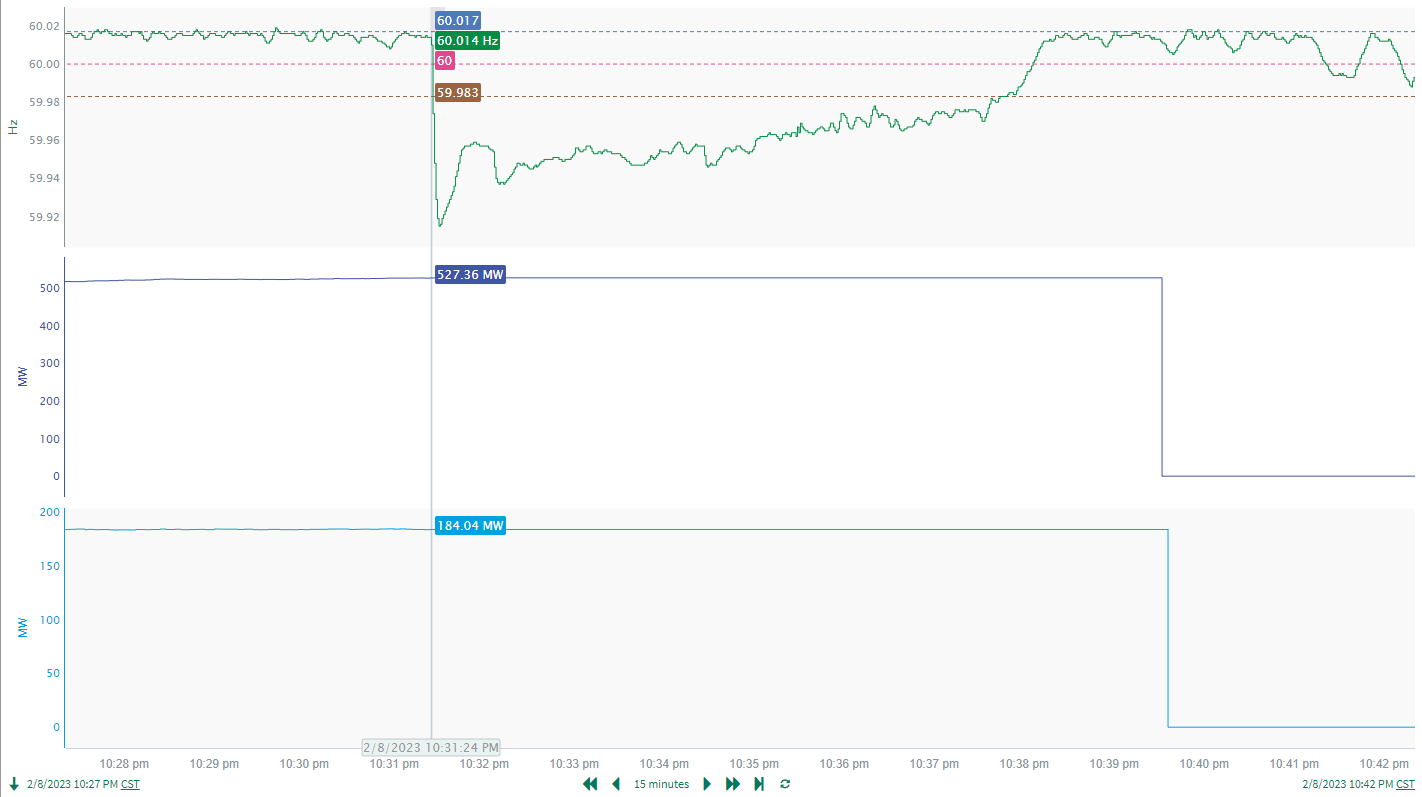 2
[Speaker Notes: Two combine cycle units tripped offline for a combined loss of approximately 711 MW

Starting Frequency: 60.014 Hz
Maximum Frequency: 59.915 Hz
A-C Time : 6 seconds
Recovery Time(back to deadband): 6 minutes 22 seconds
RRS Released: 0 MW
Trip Reason:  Unknown at this time

Contextual Information: A total of 195 MW of regulation Up was deployed during the event]
2/28/2023 18:30:15(Non-FME)
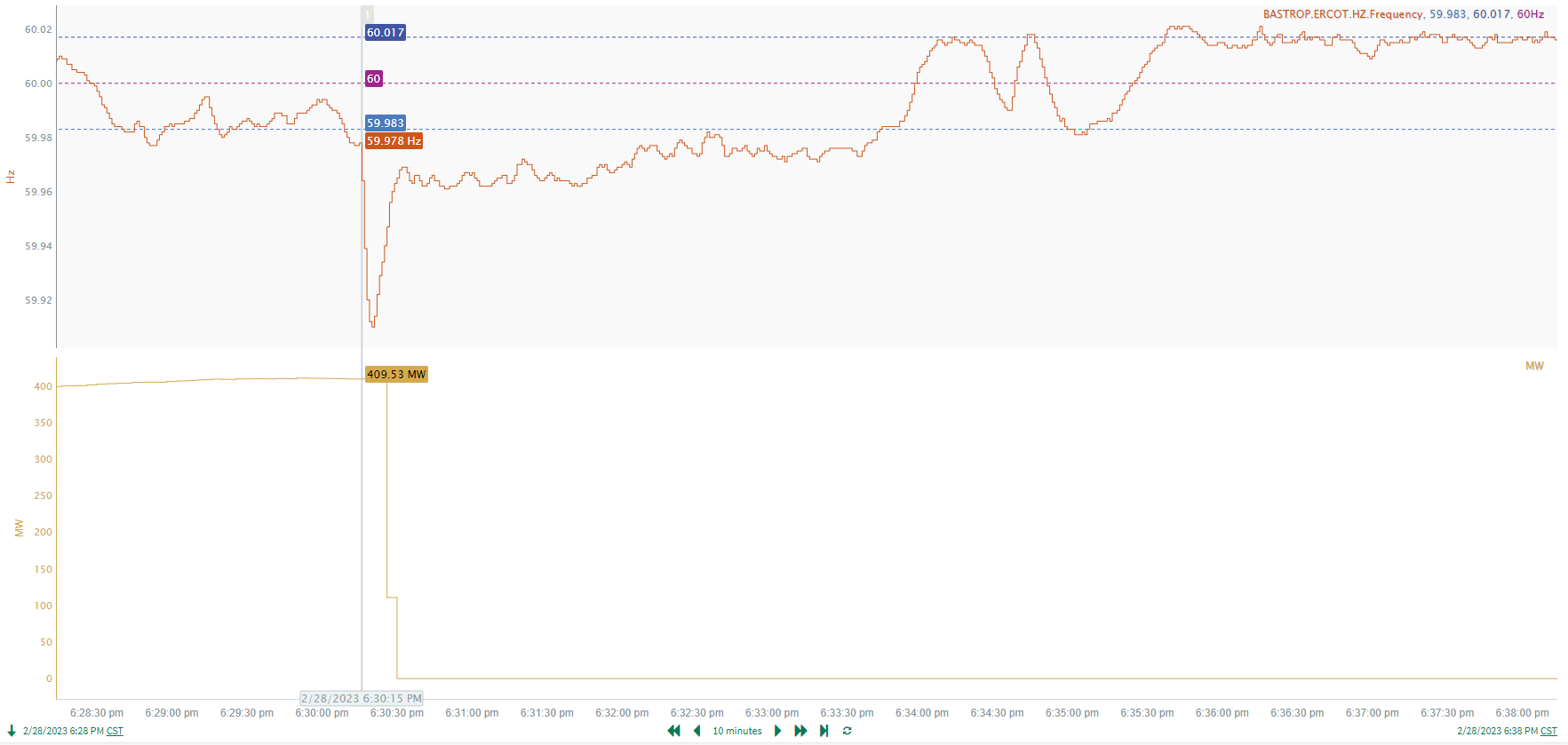 3
[Speaker Notes: A unit tripped offline while carrying approximately 410 MW gen

Starting Frequency: 59.978 Hz
Minimum Frequency: 59.91 Hz
A-C Time : 5 seconds
Recovery Time(back to deadband): 3 minutes 28 seconds
RRS Released: 0 MW
Trip Reason:  The unit was testing a main steam safety valve and tripped.

Contextual Information: A total of 590 MW of regulation up was deployed during this time

No Selection Reason: Starting frequency below the lower deadband, small event(MW loss = 410 MW)]
Questions?
Thank you!